Speed Poster.
Status of the Optical Synchronization System at European XFEL.
Mikheil Titberidze 
on behalf of Lbsync Team
4th ARD ST3 Workshop
Berlin, 13-17 July 2016
Speed Poster.
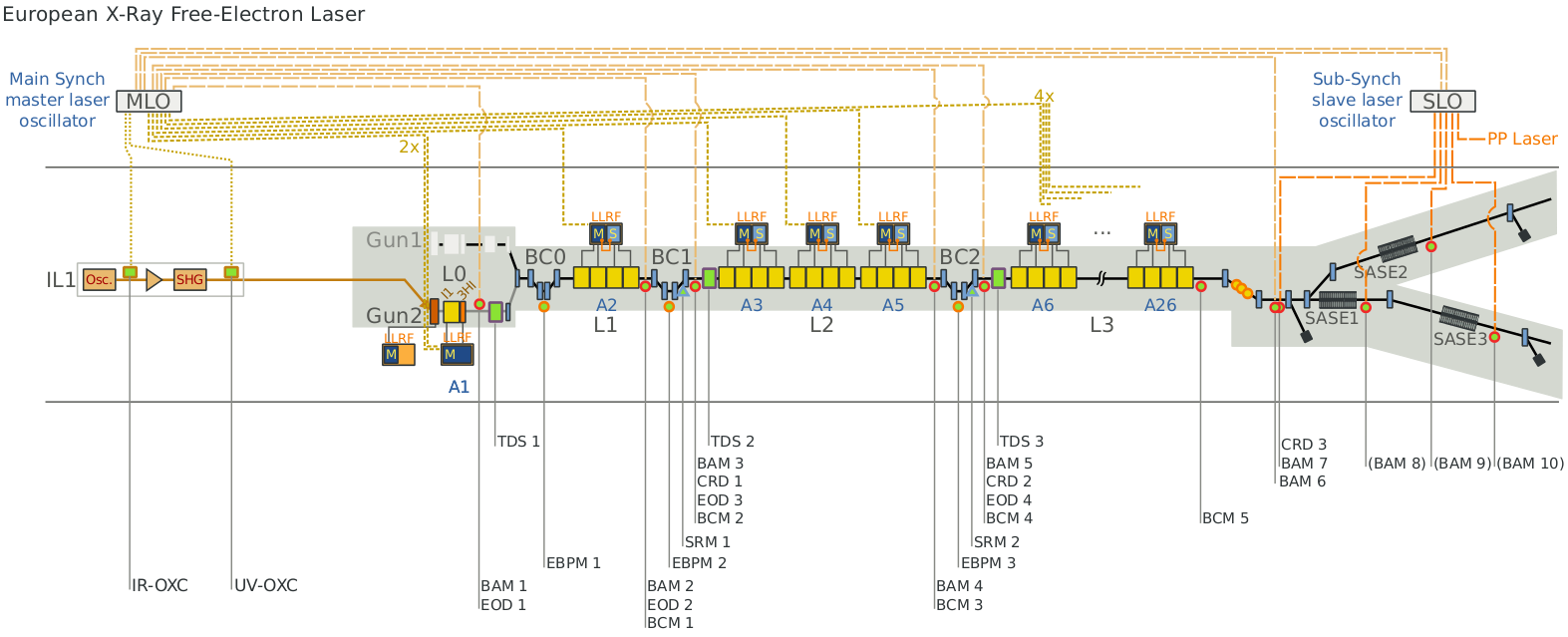 Goal is to provide drift-free reference to end-stations along the tunnel for synchronization:
Bunch-Arrival Time Monitors
RF Reference Stabilization (RefmOpt)
Laser Synchronization
Speed Poster.
Bunch Arrival Time Monitor (BAM)
Link-Stabilization-Unit (LSU)
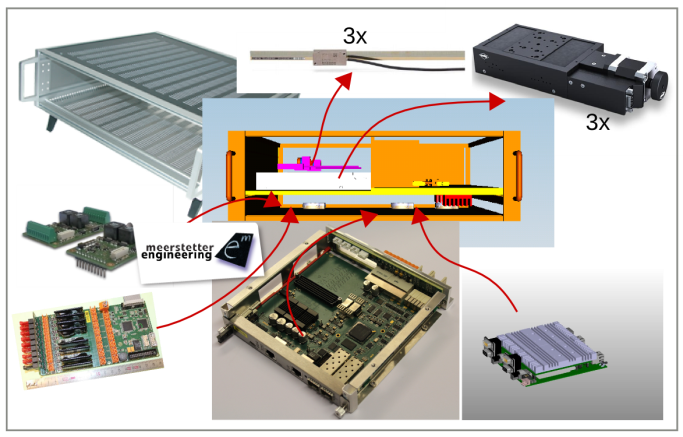 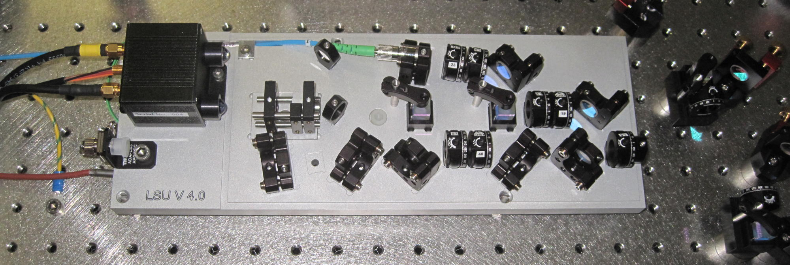 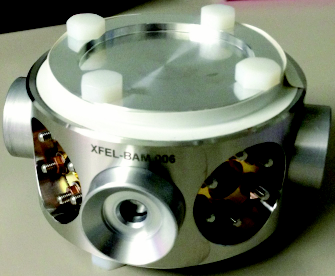 Laser Synchronization (L2L)
RF reference stabilization (RefmOpt)
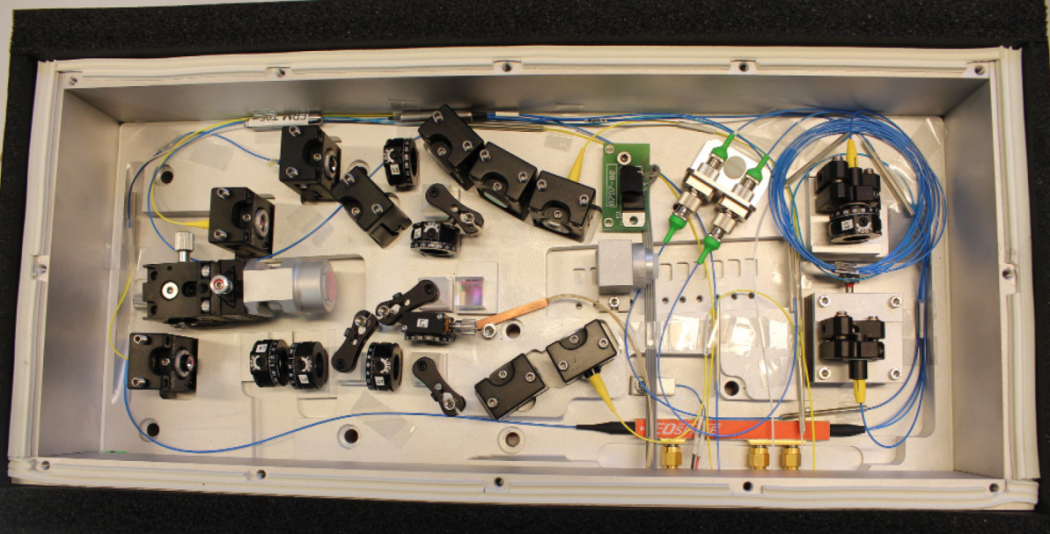 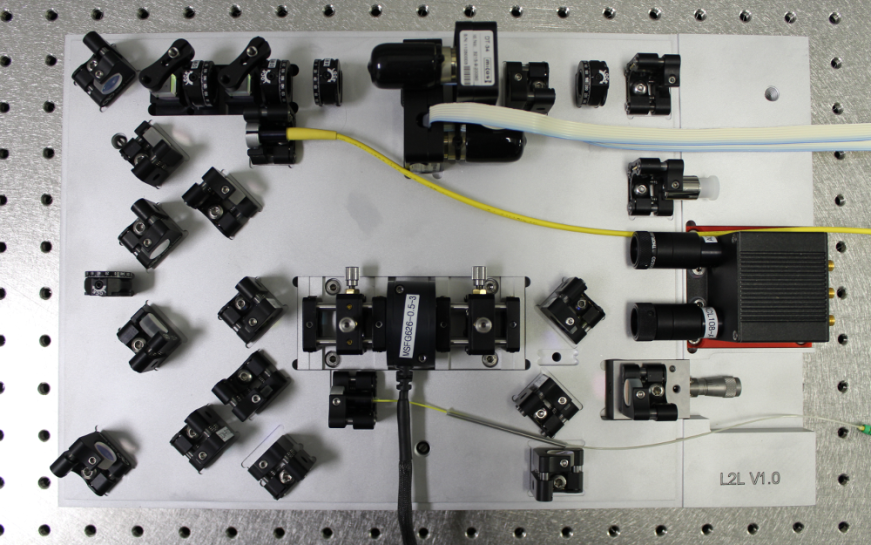